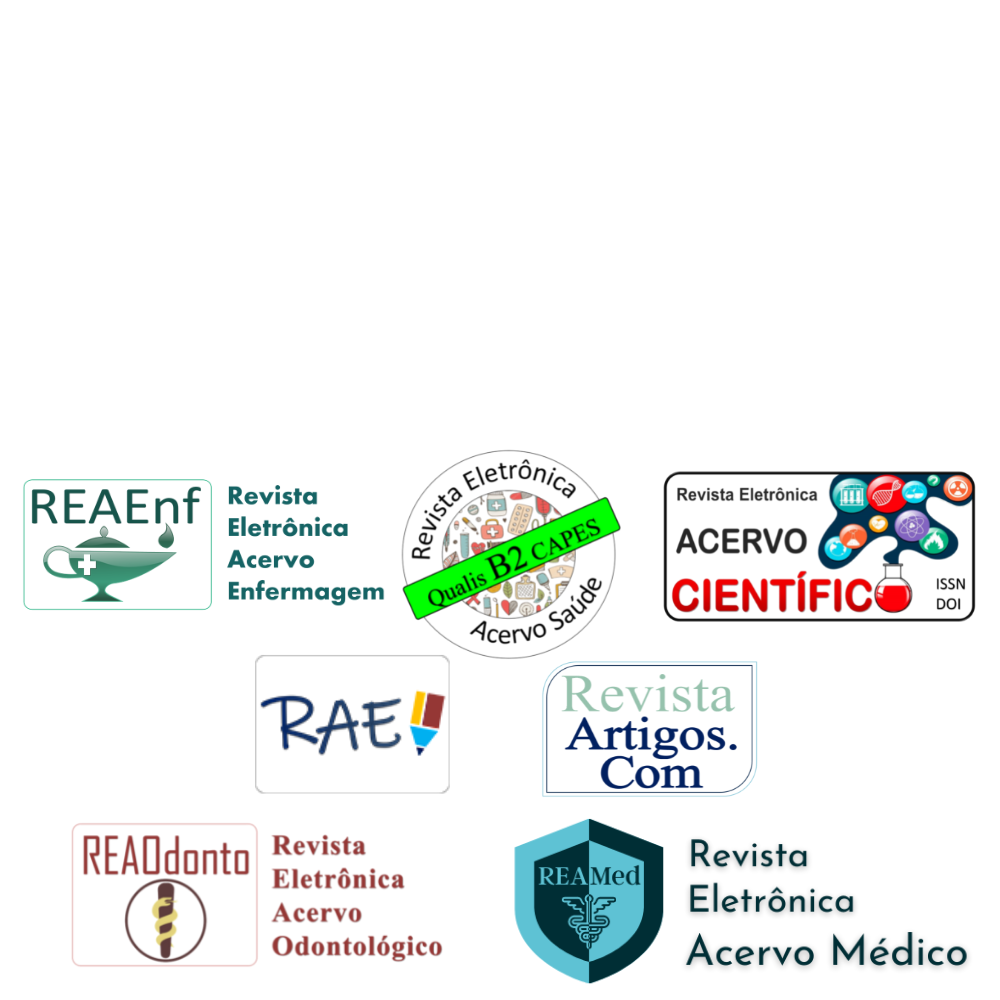 ATENÇÃO!
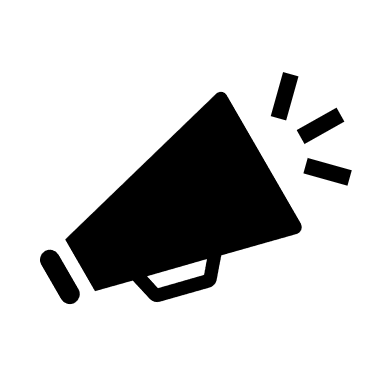 CADA REVISTA TEM UMA CAPA DIFERENTE. ENTÃO, ENVIE A CAPA CORRETA DE ACORDO COM A REVISTA QUE O SEU TRABALHO FOI PUBLICADO. CONFIRA NOS PRÓXIMOS SLIDES:
DEVE SER ENVIADO COMO ARQUIVO DE IMAGEM
Salvando como imagem
Vá na opção Arquivo
Clique em Salvar como
Selecione a opção Formato JPEG (*.jpg)
Clique em Salvar
1
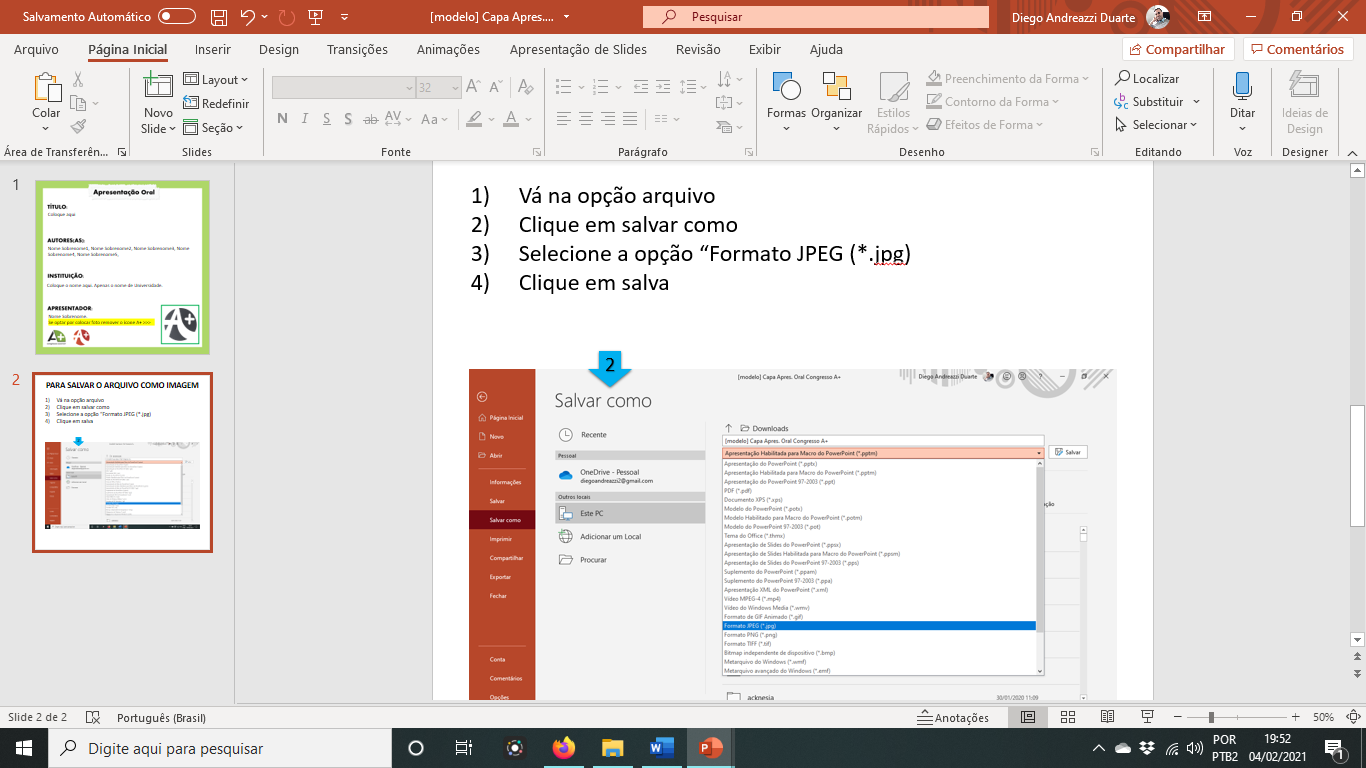 2
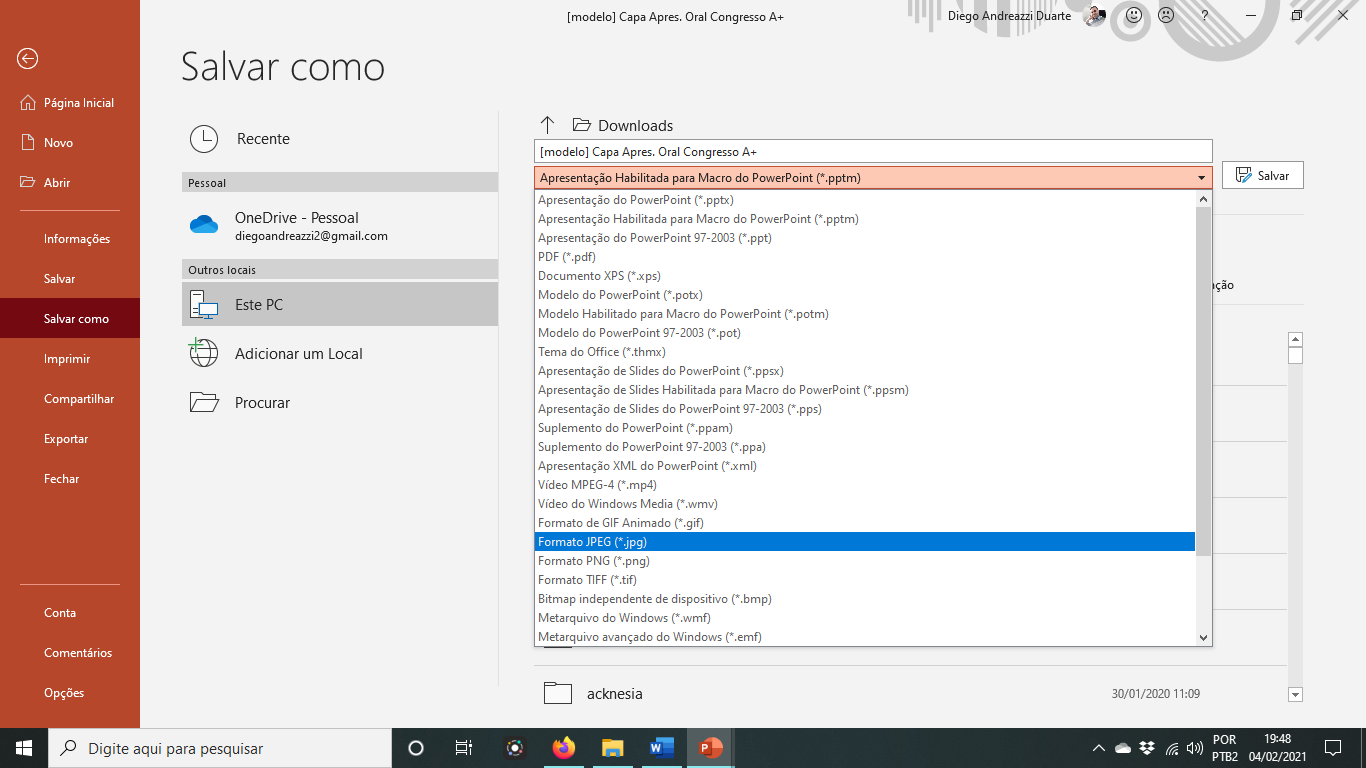 4
3
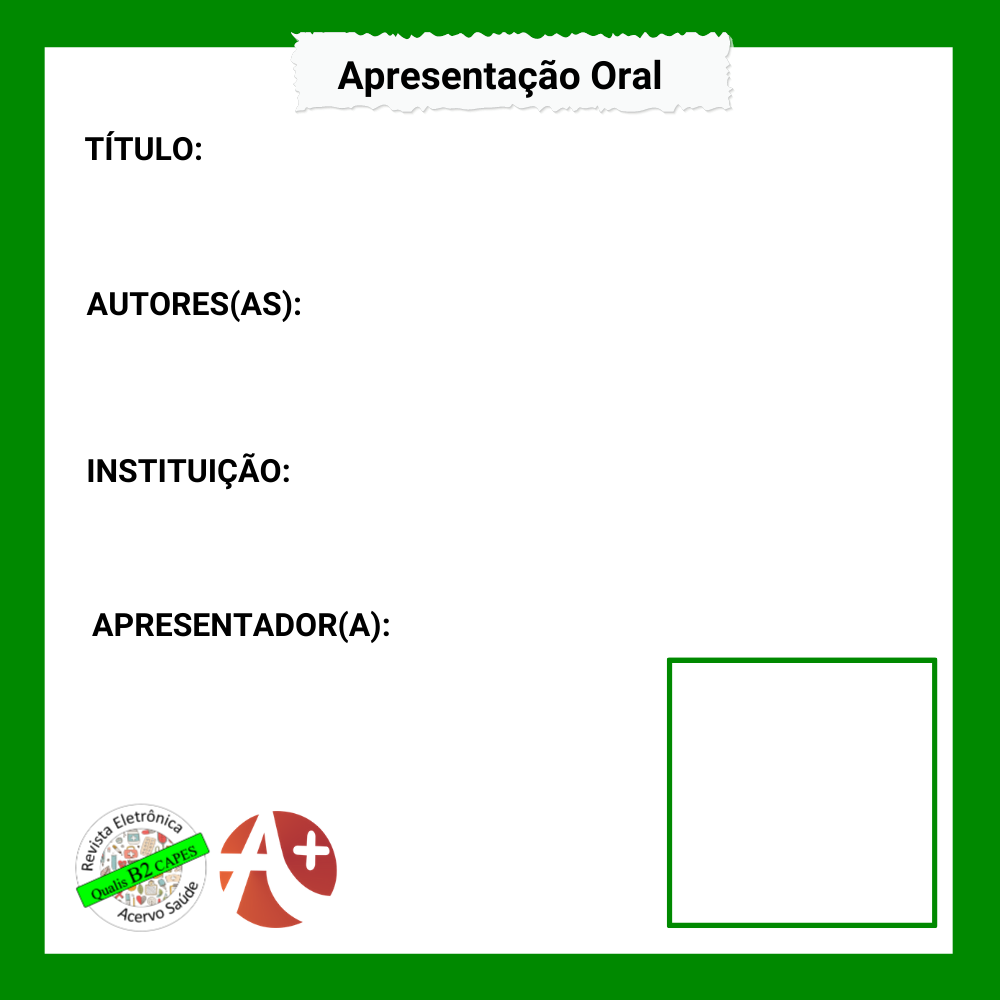 Coloque aqui
Nome Sobrenome1, Nome Sobrenome2, Nome Sobrenome3, Nome Sobrenome4, Nome Sobrenome5, Informe todos os nomes...
Coloque o nome aqui. Apenas o nome de Universidade.
Nome Sobrenome. 
Se optar por colocar foto remover o ícone A+ >>>
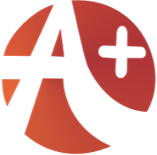 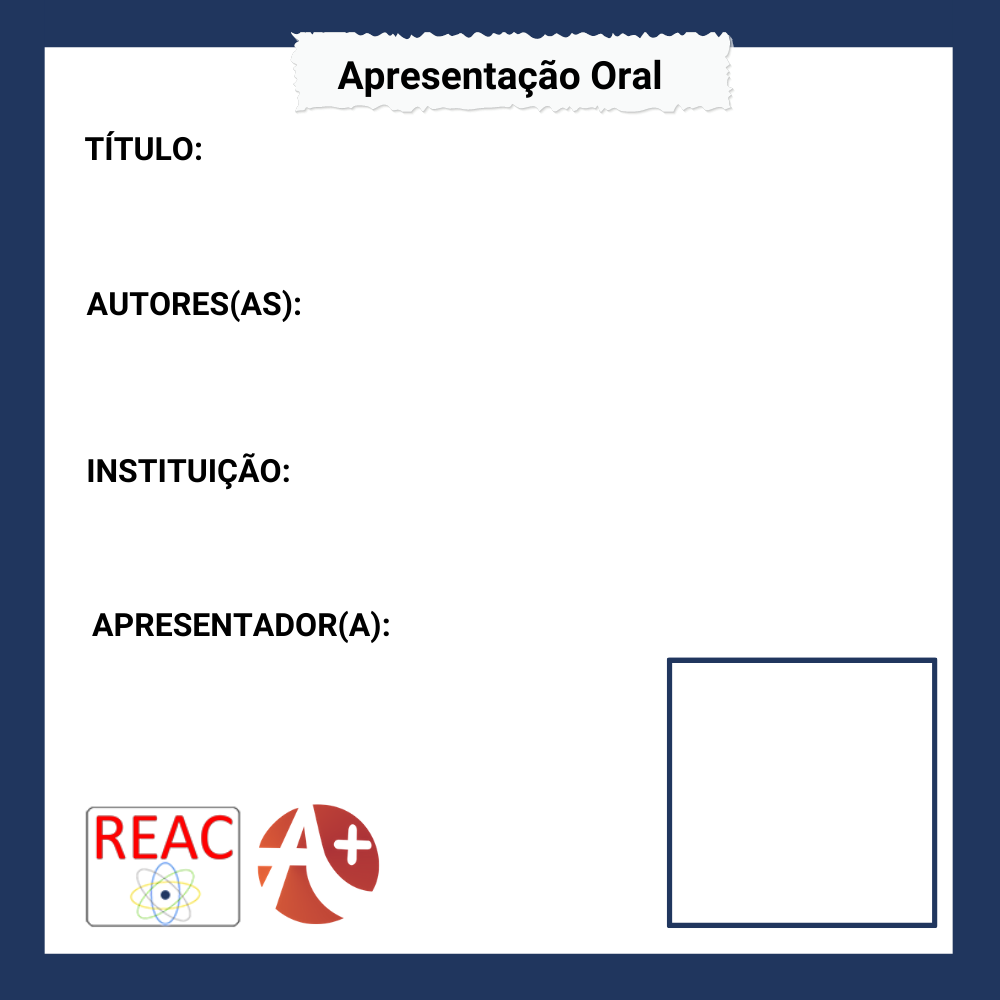 Coloque aqui
Nome Sobrenome1, Nome Sobrenome2, Nome Sobrenome3, Nome Sobrenome4, Nome Sobrenome5, Informe todos os nomes...
Coloque o nome aqui. Apenas o nome de Universidade.
Nome Sobrenome. 
Se optar por colocar foto remover o ícone A+ >>>
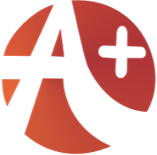 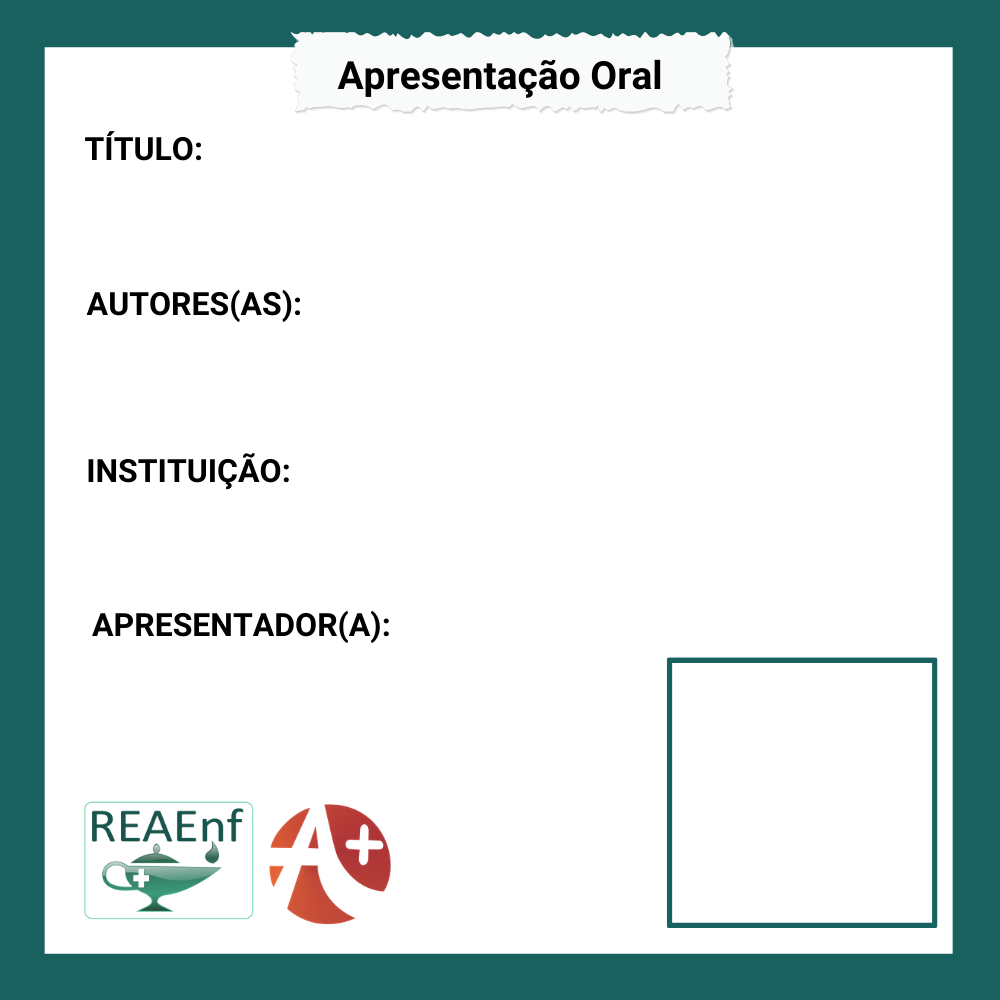 Coloque aqui
Nome Sobrenome1, Nome Sobrenome2, Nome Sobrenome3, Nome Sobrenome4, Nome Sobrenome5, Informe todos os nomes...
Coloque o nome aqui. Apenas o nome de Universidade.
Nome Sobrenome. 
Se optar por colocar foto remover o ícone A+ >>>
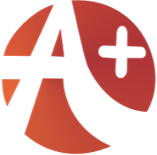 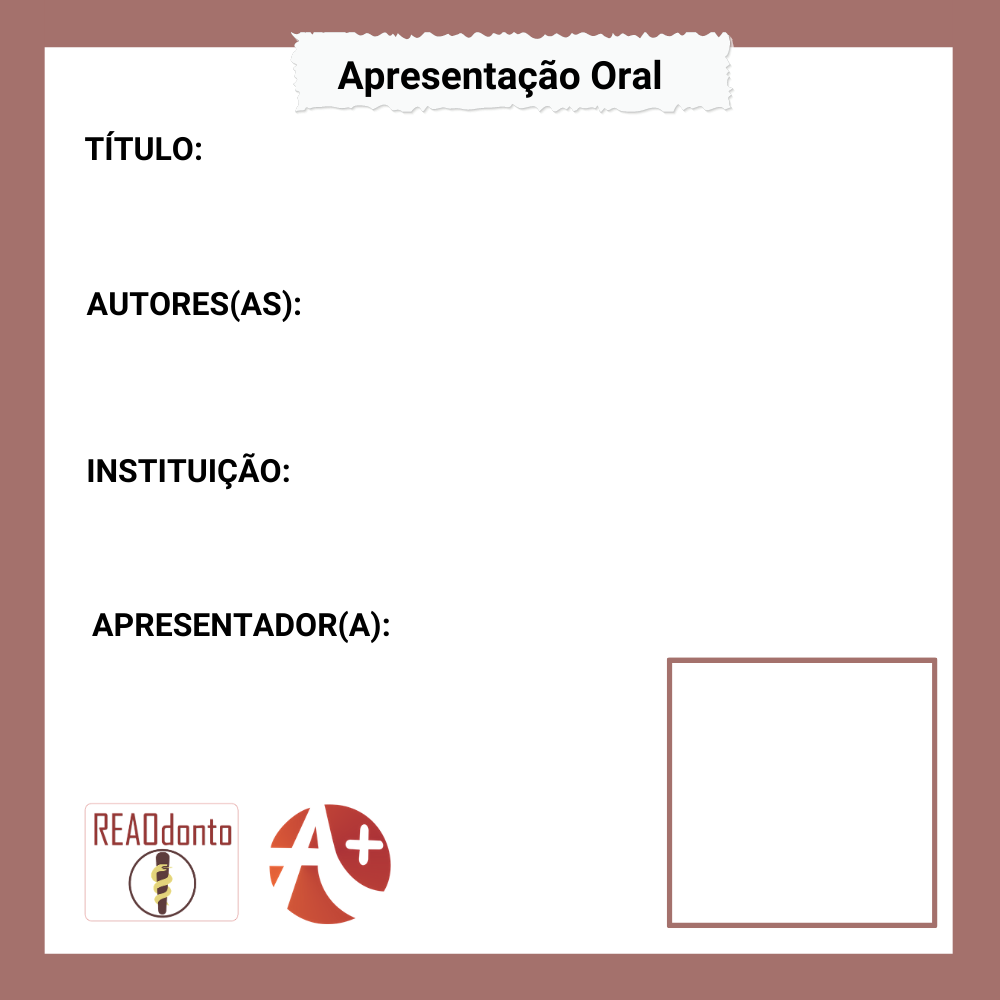 Coloque aqui
Nome Sobrenome1, Nome Sobrenome2, Nome Sobrenome3, Nome Sobrenome4, Nome Sobrenome5, Informe todos os nomes...
Coloque o nome aqui. Apenas o nome de Universidade.
Nome Sobrenome. 
Se optar por colocar foto remover o ícone A+ >>>
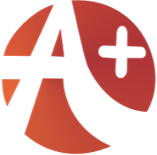 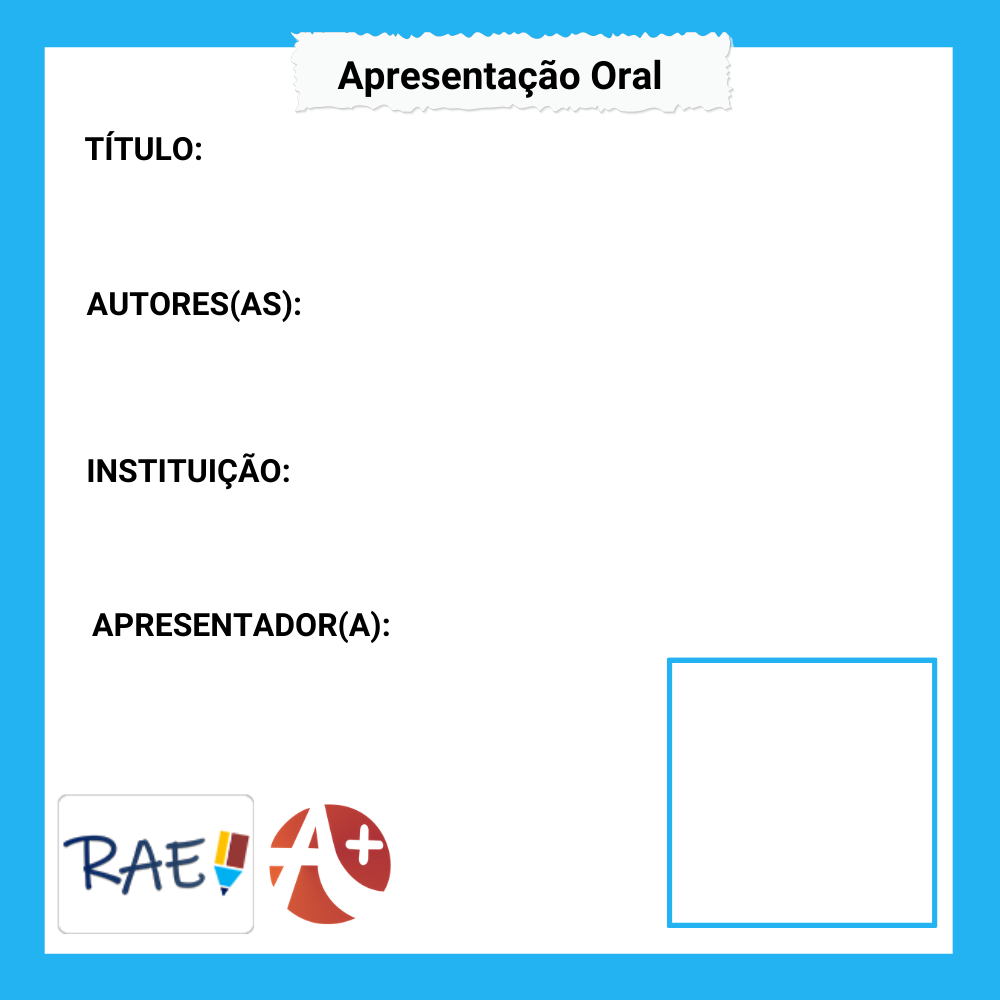 Coloque aqui
Nome Sobrenome1, Nome Sobrenome2, Nome Sobrenome3, Nome Sobrenome4, Nome Sobrenome5, Informe todos os nomes...
Coloque o nome aqui. Apenas o nome de Universidade.
Nome Sobrenome. 
Se optar por colocar foto remover o ícone A+ >>>
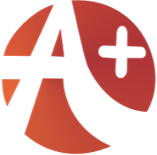 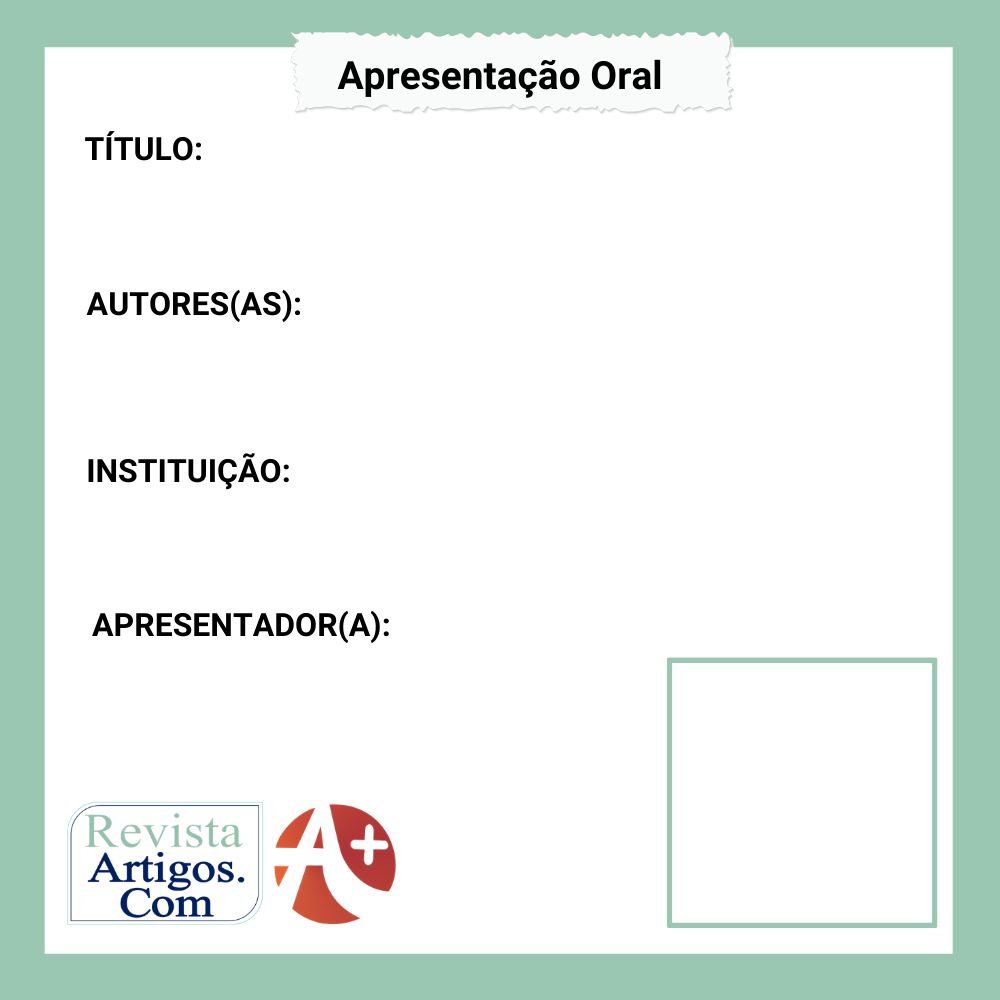 Coloque aqui
Nome Sobrenome1, Nome Sobrenome2, Nome Sobrenome3, Nome Sobrenome4, Nome Sobrenome5, Informe todos os nomes...
Coloque o nome aqui. Apenas o nome de Universidade.
Nome Sobrenome. 
Se optar por colocar foto remover o ícone A+ >>>
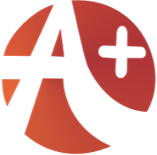 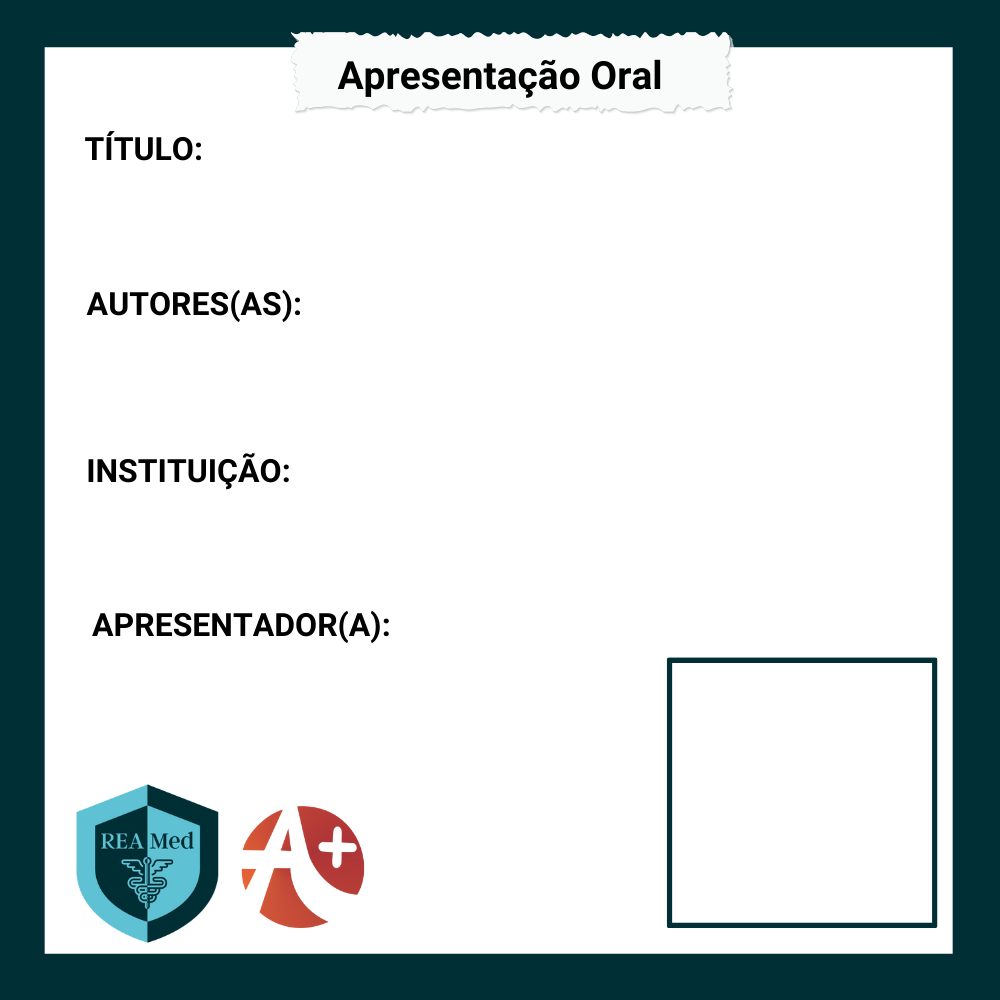 Coloque aqui
Nome Sobrenome1, Nome Sobrenome2, Nome Sobrenome3, Nome Sobrenome4, Nome Sobrenome5, Informe todos os nomes...
Coloque o nome aqui. Apenas o nome de Universidade.
Nome Sobrenome. 
Se optar por colocar foto remover o ícone A+ >>>
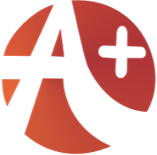